GRWG Report and Briefing
Dohyeong Kim
Overview
GRWG Chairing
Deliverables
GSICS product and re-analysis correction
Challenges
References
Expansion
Consistency
GRWG Actions Review
GRWG Chairing
Definition of GSICS Deliverables
GSICS Products for users of satellite data, including calibration corrections/coefficients
GSICS Algorithms, which describe inter-calibration processes, (described by ATBD)  
GSICS Monitoring Reports, assessments  
GSICS Reference datasets, including Solar spectrum, … 
GSICS Tools for use by inter-calibration developers, (GIRO, SBAF, …)  
GSICS recommended standards,conventions and guidelines, 
GSICS User Services, information
Pro-ductscorrections
Intercalib. Algorithms
Monitoring assessment reports
Calibration datasets
Software and hardware tools
Standards, conventions,
Calibration references
Generation of GSICS Products
GSICS products
GEO imagers
LEO imagers
Users selection of GSICS products




Re-Analysis Correction
Challenges - References
Multiple References
Moving references
Merging or Single
Handling Transitions
Traceability
The Moon
The Sun
Challenges - Expansion
References
Sounders
Hyperspectral
High-Resolution
CLARREO


New Instruments

Coordinate with CEOS
Interaction with ISCCP
GRWG Coordination
Challenges - Consistency
Between Algorithms
Merging Results

Traceability and Uncertainty
Formats
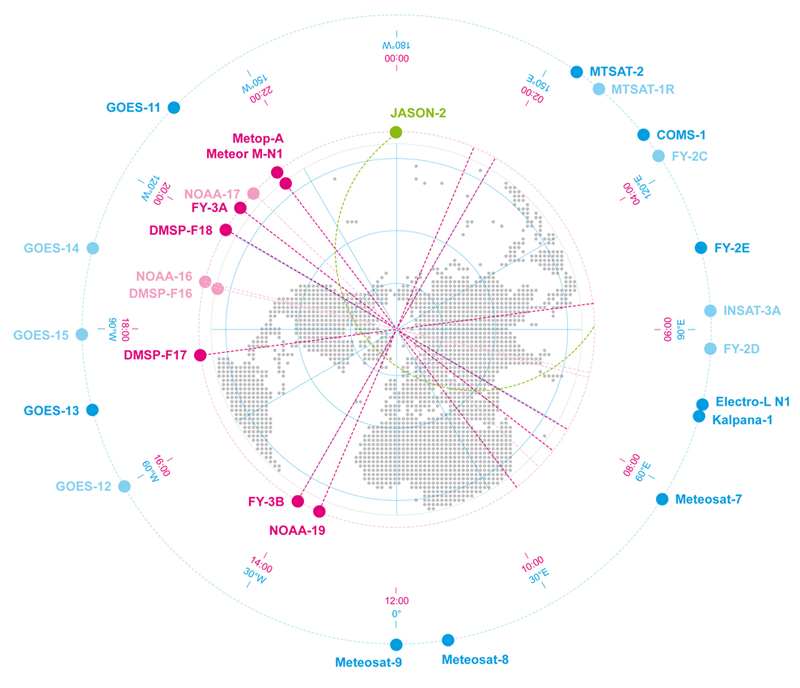 Linking the GEO ring
Comparing GEO-LEO  and GEO-GEO Differences
To Validate Uncertainty estimates
Ensure consistency
Generate global L2 products
Ensure consistency
GSICS Web Meetings 2016/17
GRWG Actions
Actions on GSICS from CGMS during 2016/17
Actions
Recommendations
Actions on GRWG Chair
Actions on GRWG Chair
Actions on GRWG during 2016/17
Actions on GRWG during 2016/17
Actions on GRWG during 2016/17
Actions on GRWG during 2016/17
Thank you
Other GRWG Actions Still Open
Other GRWG Actions Still Open
Other GRWG Actions Still Open
Other GRWG Actions Still Open
Other GRWG Actions Still Open
Other GRWG Actions Still Open
Other GRWG Actions Still Open